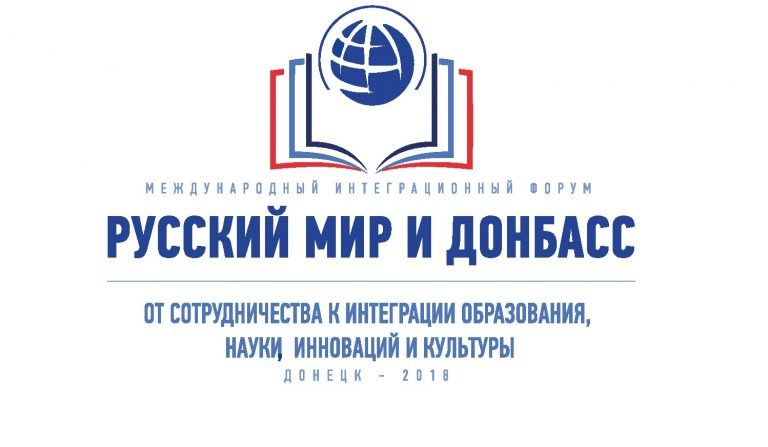 III Международная научно-практическая конференция «Донецкие чтения 2018: образование, наука, инновации, культура и вызовы современности» Секция 13: «Вузовские библиотеки на современном этапе: сохранение традиций, развитие инноваций, проектирование будущего»  (25 октября 2018 г.)                                                                                                      Зав. отделом комплектования                                                                                                        книг и периодики, НБ ДонНУ                                                                           Беликова Т. Г.
«Точечное комплектование электронными ресурсами: достоинства и недостатки»
Оперативный доступ к библиотечным ресурсам и разнообразие информационных услуг -
приоритеты развития вузовской библиотеки
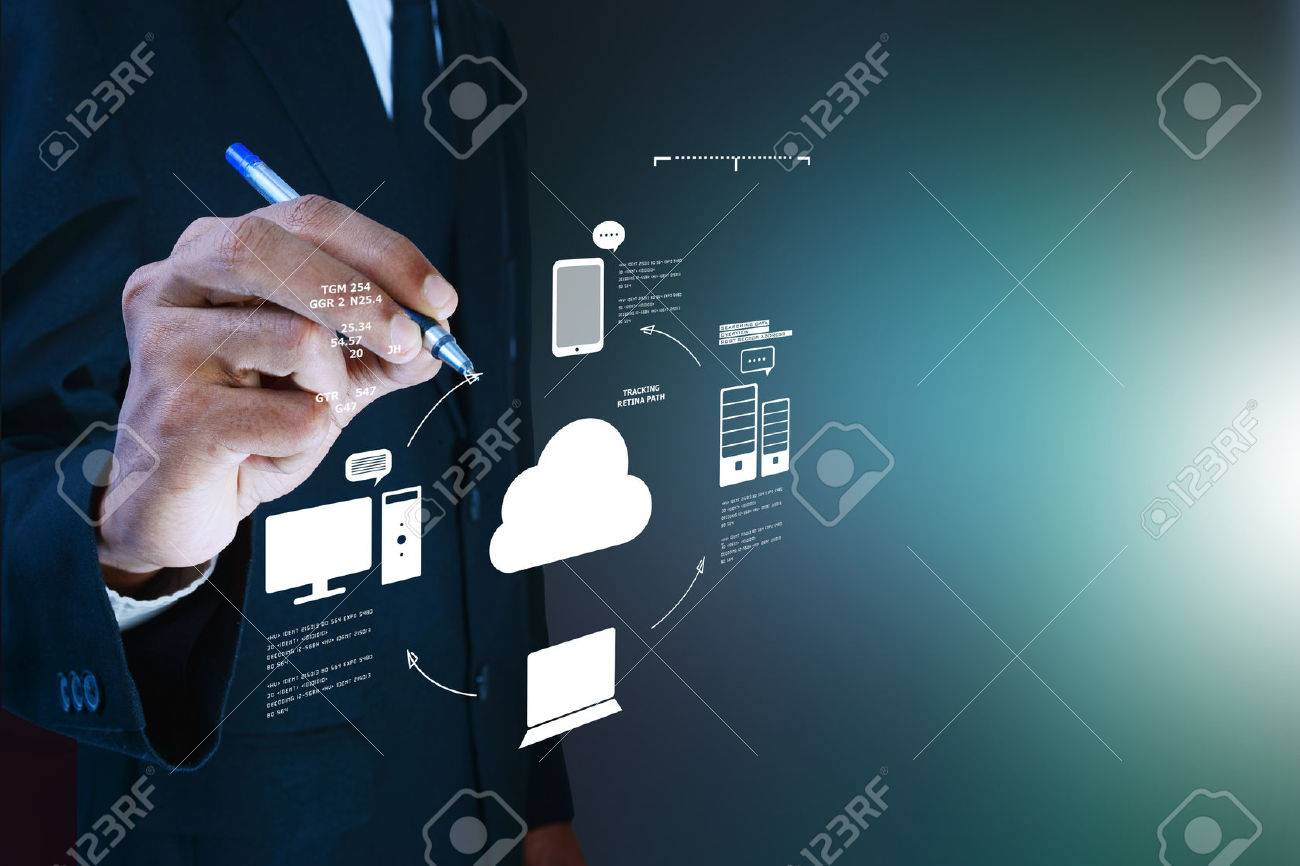 Точечное комплектование – прогрессивная модель комплектования, присущая только электронным информационным ресурсам
О
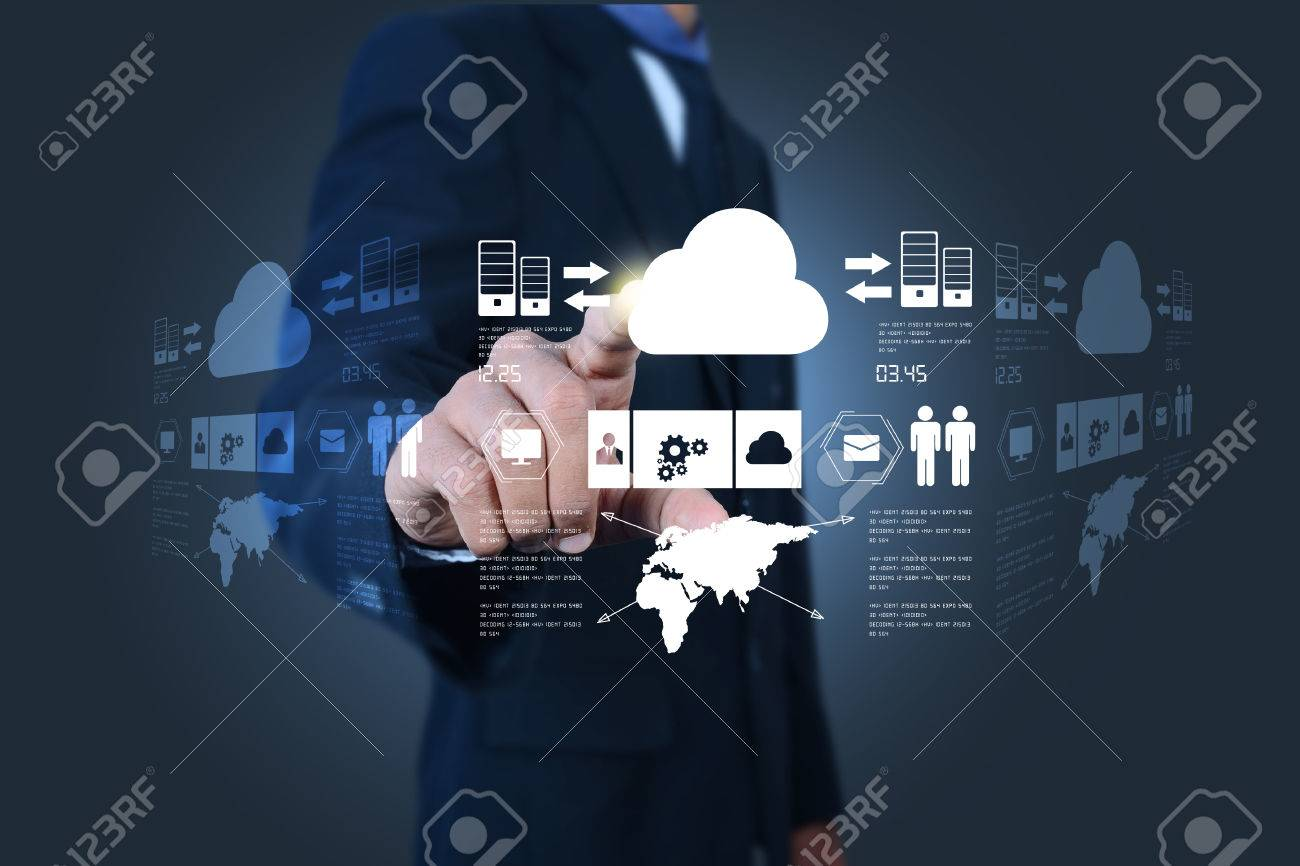 Модели точечного комплектования:
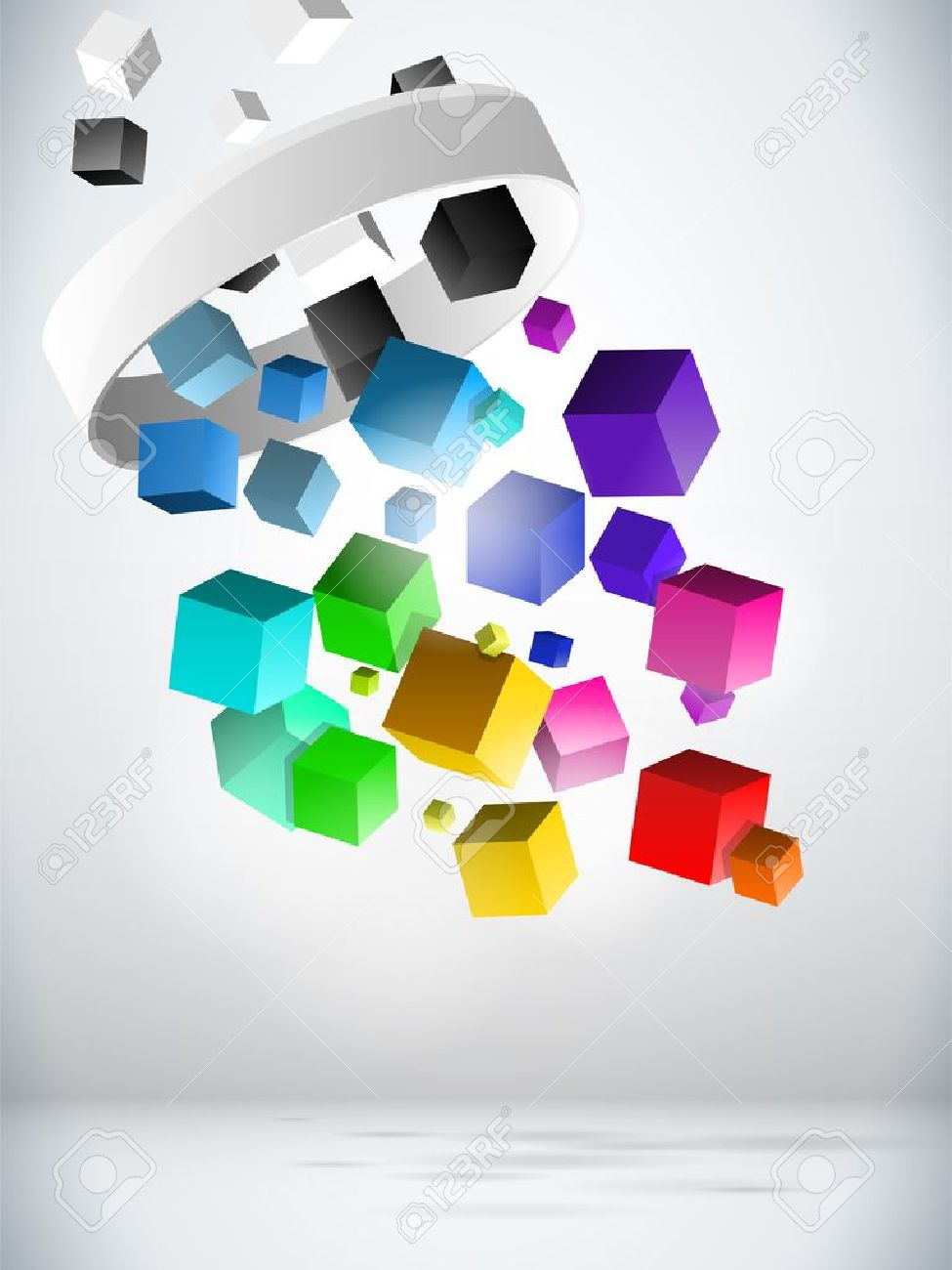 Электронная
доставка
документа
через провайдера
Электронная доставка документа через провайдера
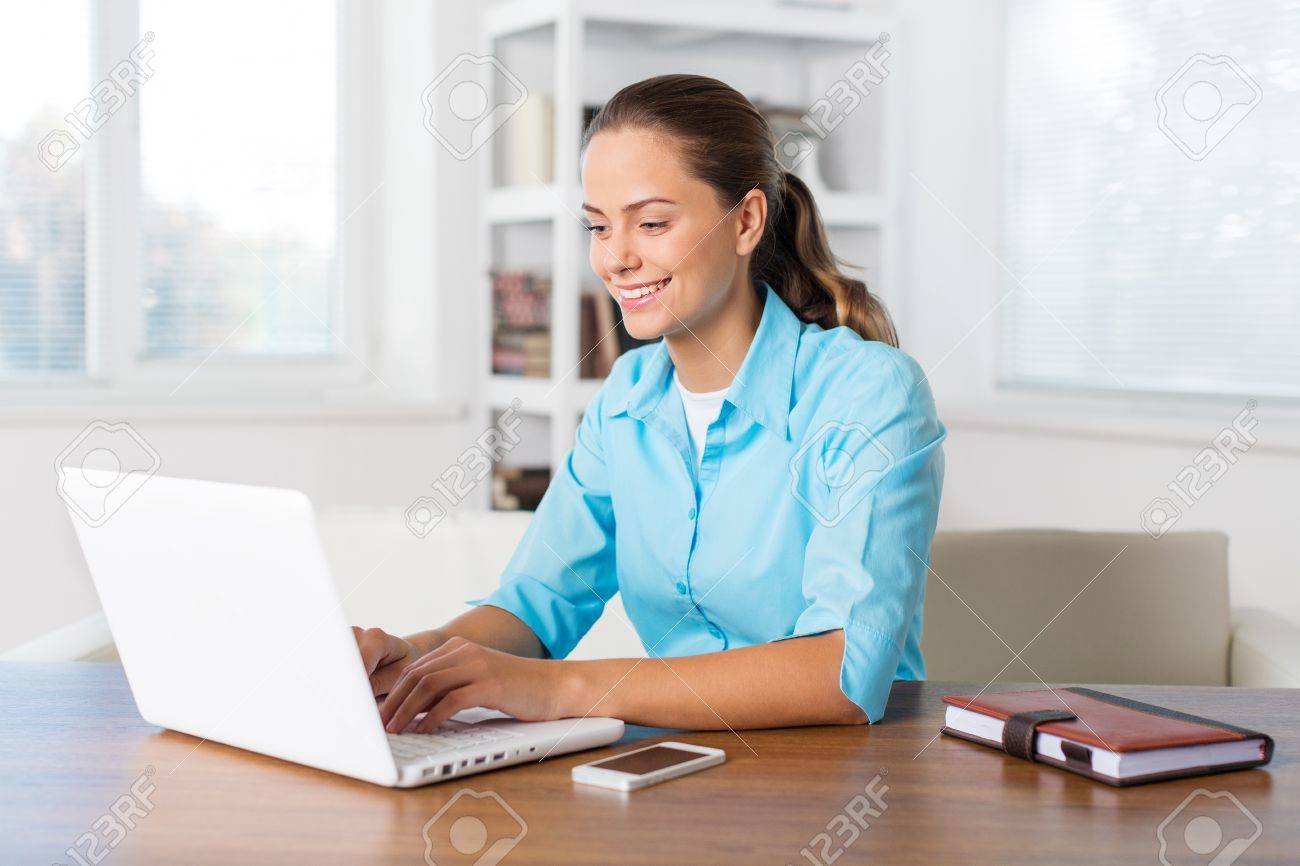 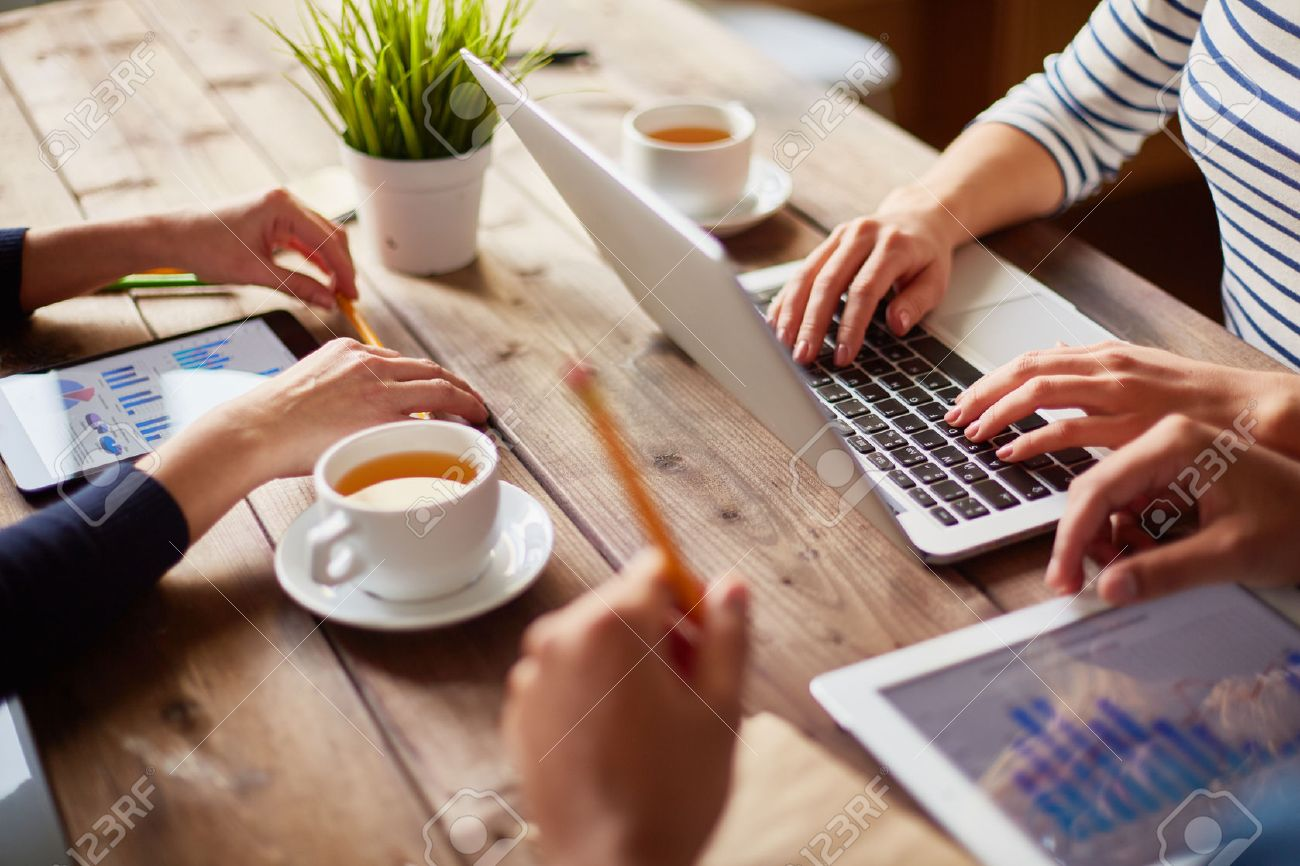 Благодарю за внимание!